PAPER 1, SECTION A READING (NON-FICTION), ANTHOLOGY PART 1
Teacher Comment:
(To improve you need to)
NAME:                                                  DATE:
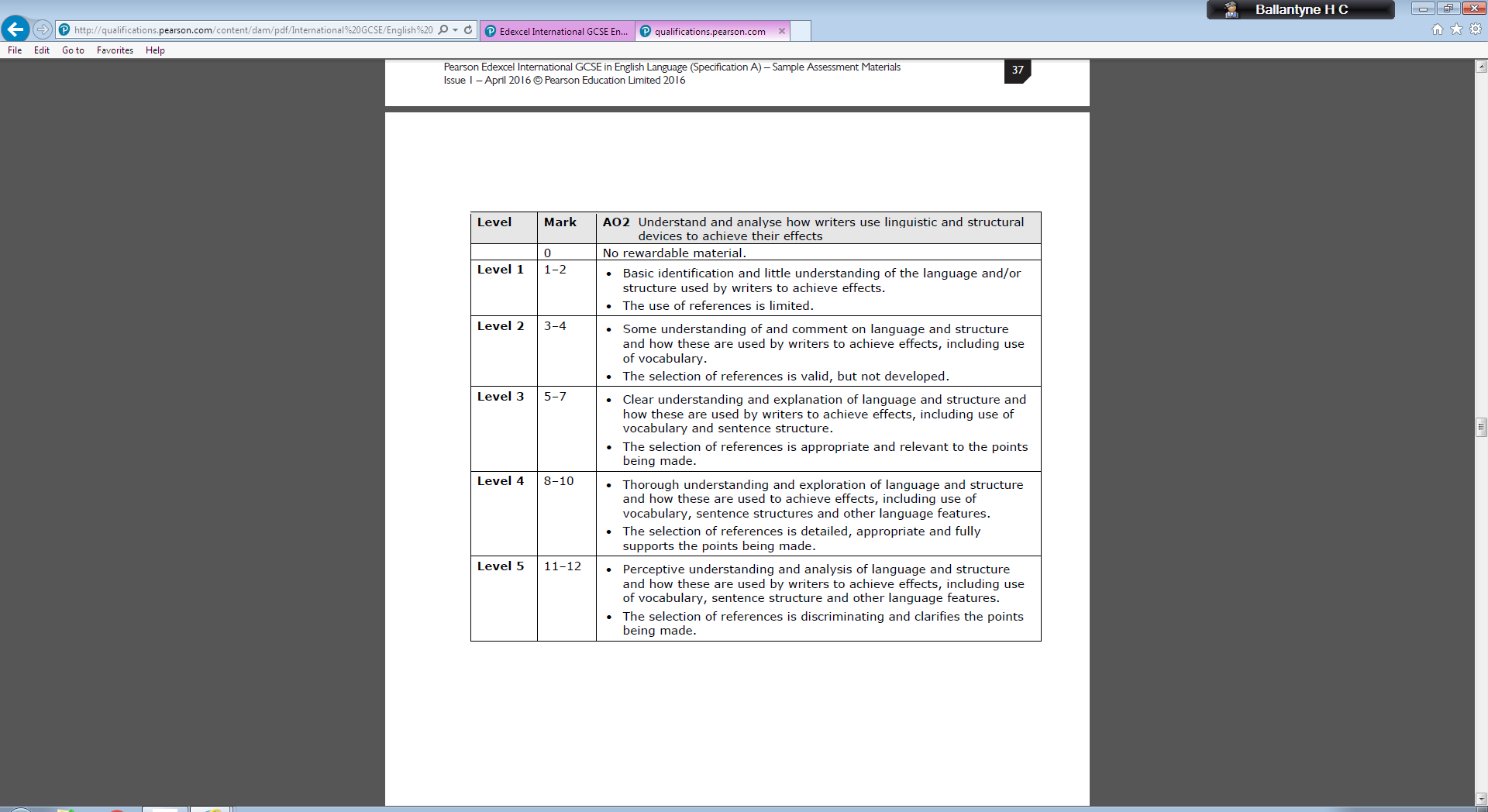 Student comment:
PAPER 1, SECTION A READING (NON-FICTION), COMPARISON
Teacher Comment:
(To improve you need to)
NAME:                                                  DATE:
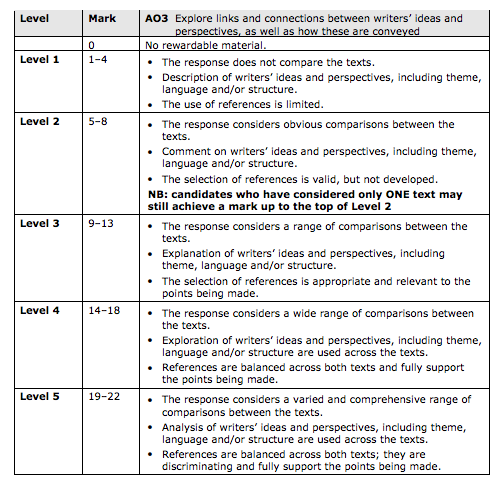 Student comment:
Student comment:
Teacher Comment:
(To improve you need to)
PAPER 1, SECTION B: WRITING 
(TRANSACTIONAL AO4 & A05)
NAME:                                                  DATE:
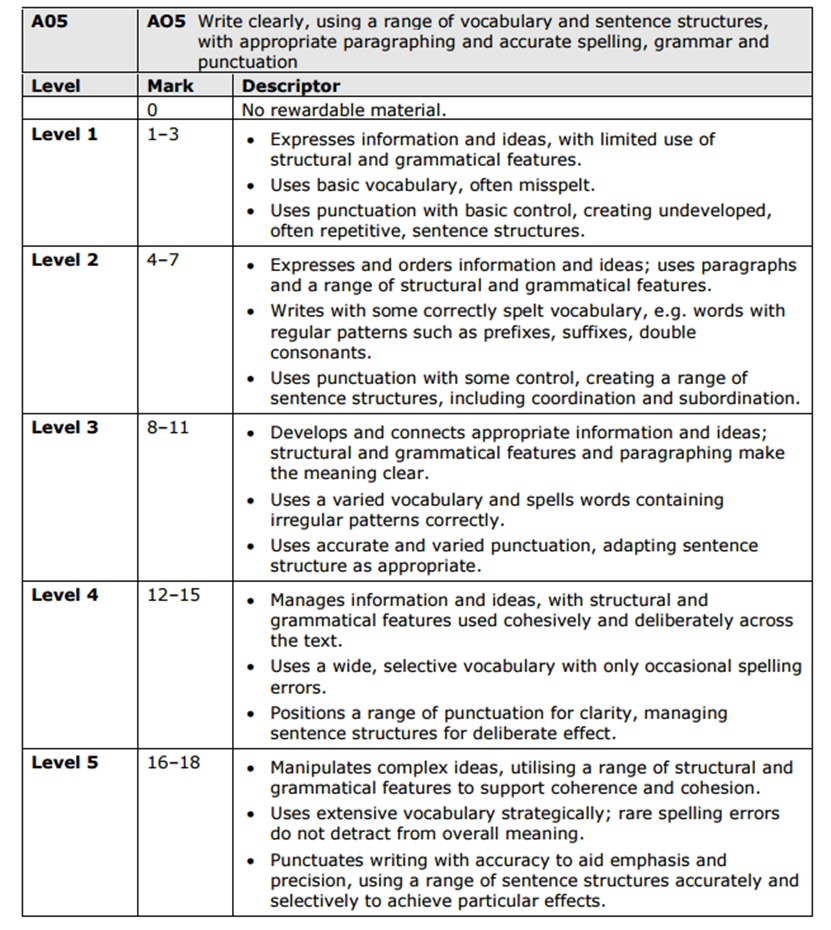 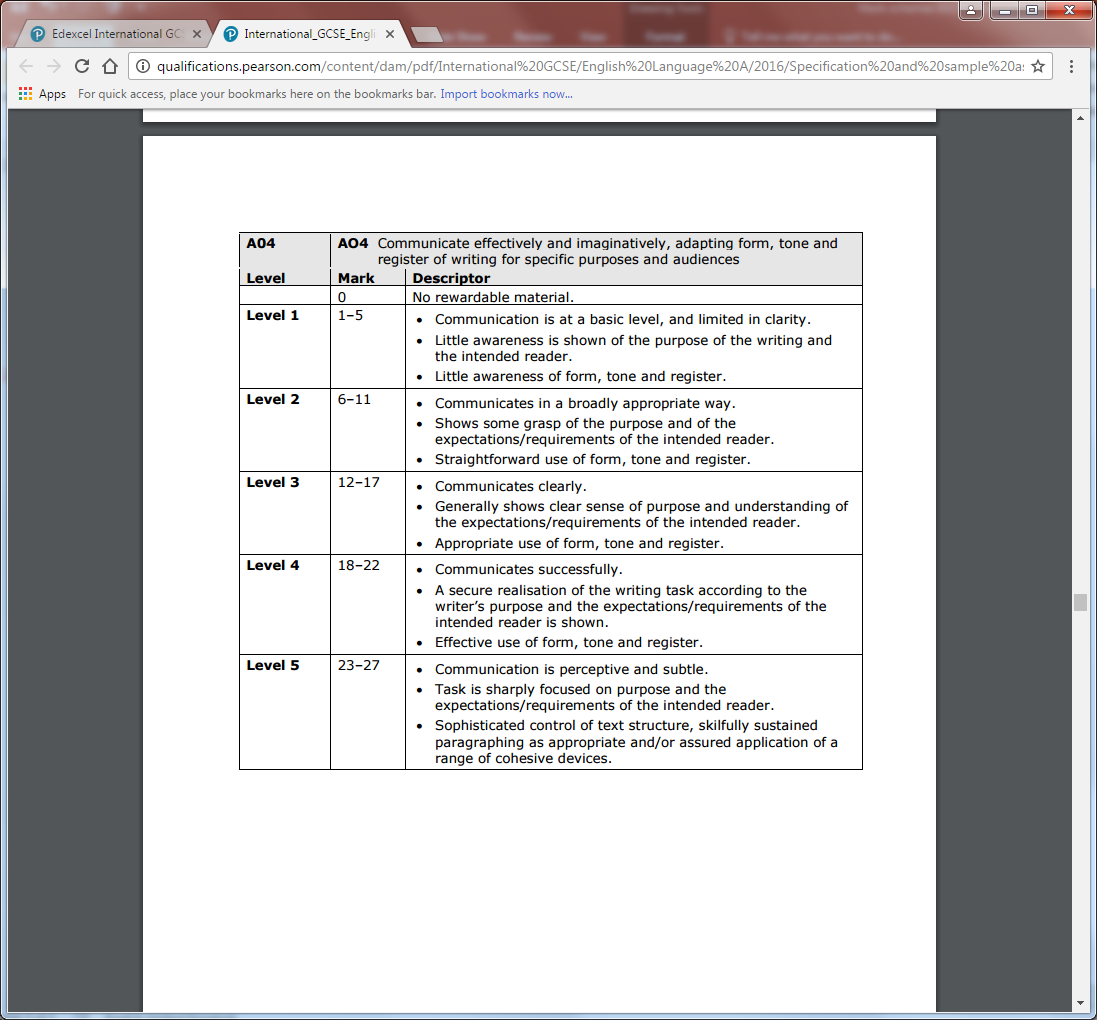 PAPER 2 (POETRY AND PROSE) SECTION A: READING, ANTHOLOGY PART 2
Teacher Comment:
(To improve you need to)
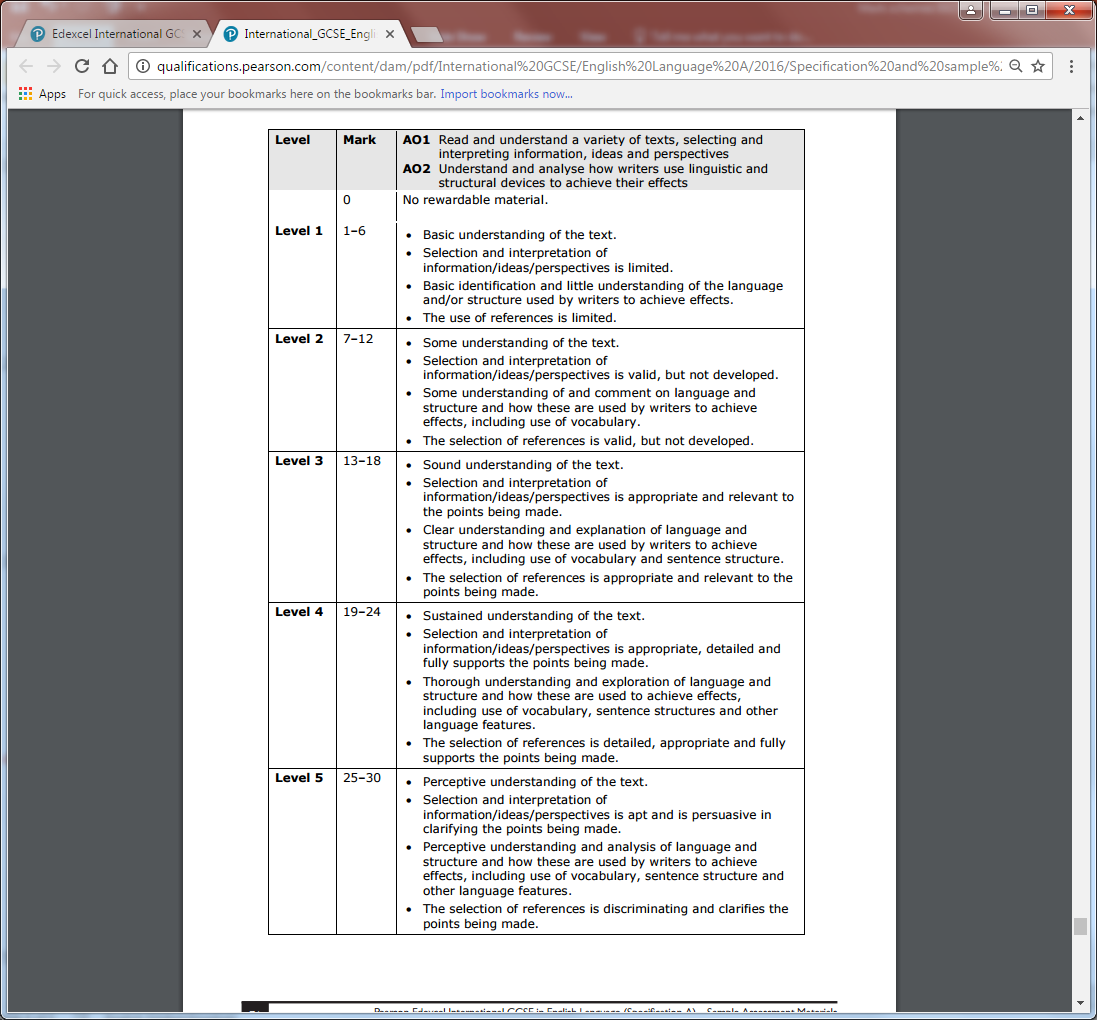 NAME:      
                                            


DATE:
Student comment:
PAPER 2 (POETRY AND PROSE): SECTION B  IMAGINATIVE WRITING
Teacher Comment:
(To improve you need to)
NAME:                                                  DATE:
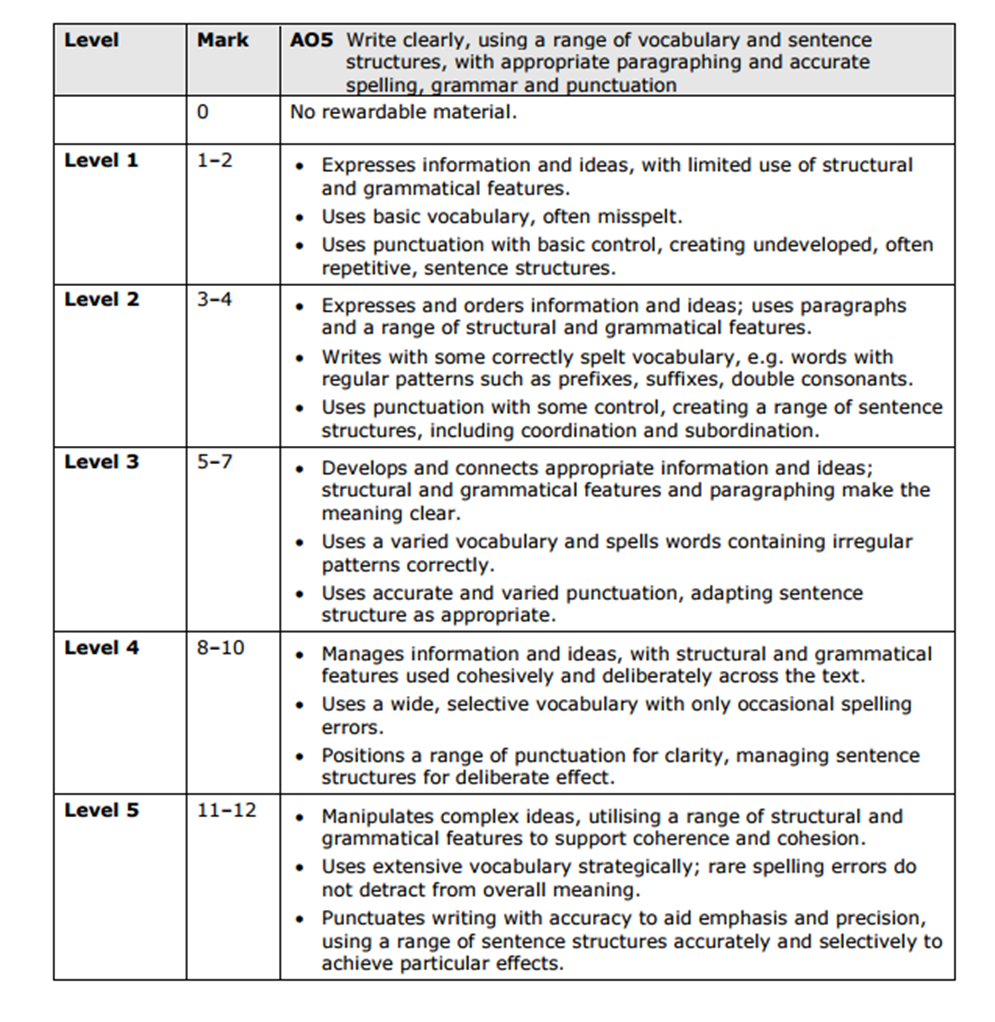 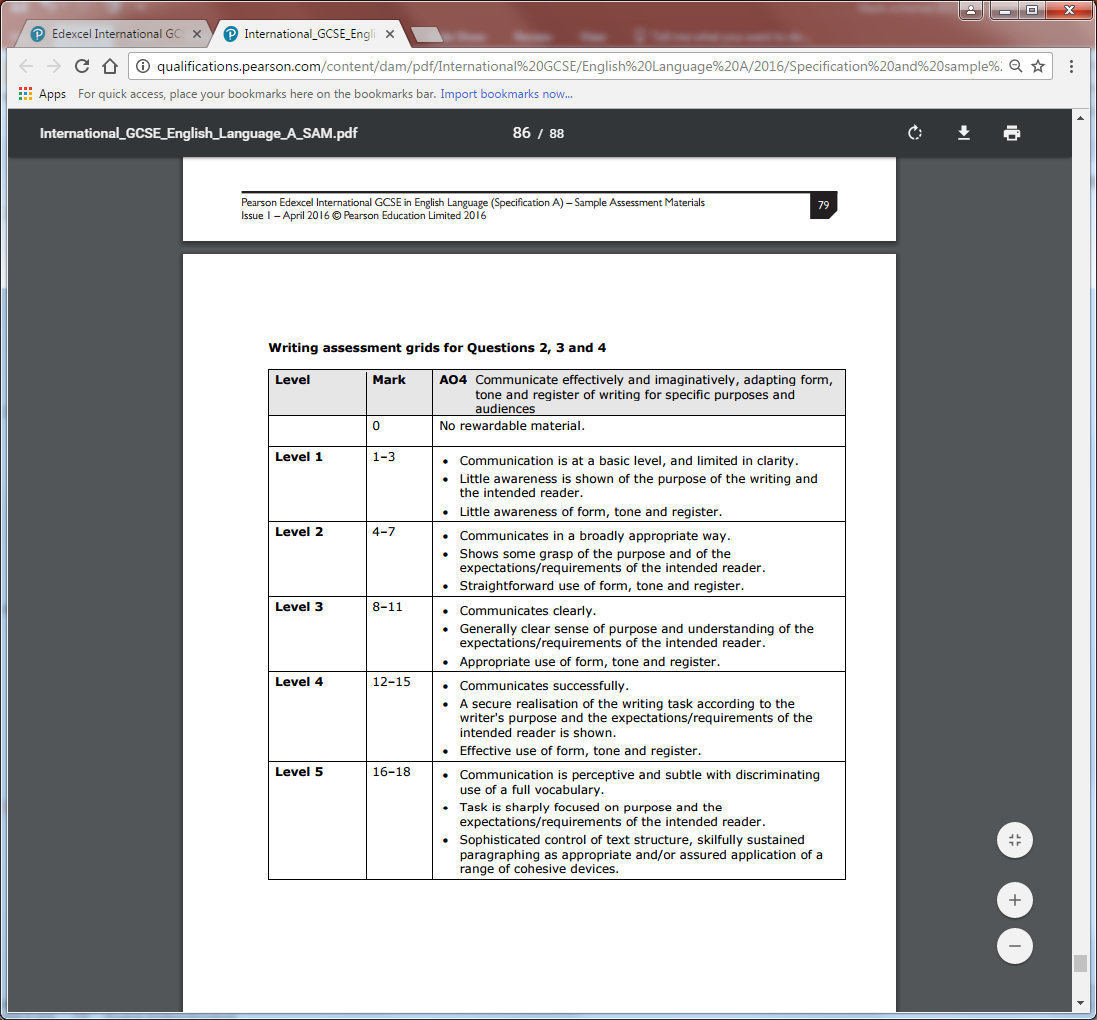